Introduction to Flex
What Is Flex?
Generates a program (C source file)  that performs lexical analysis on text
Often used to provide input for a syntactic analyzer
How Flex Works
Flex file (filename.l) contains all info needed for a file to be scanned and lexically analyzed, such as
Characters & character patterns that make up tokens
Actions (written in C) to take when patterns are matched
Additional functions (in C) to enhance modularity (if necessary) and/or to specify exactly how the scanner should operate
Flex.exe is run with filename.l passed as an argument
This generates a lengthy C source file, lex.yy.c
To scan a text file:
Compile lex.yy.c and then run it against the desired file
Algebraic Laws for Regular Expressions
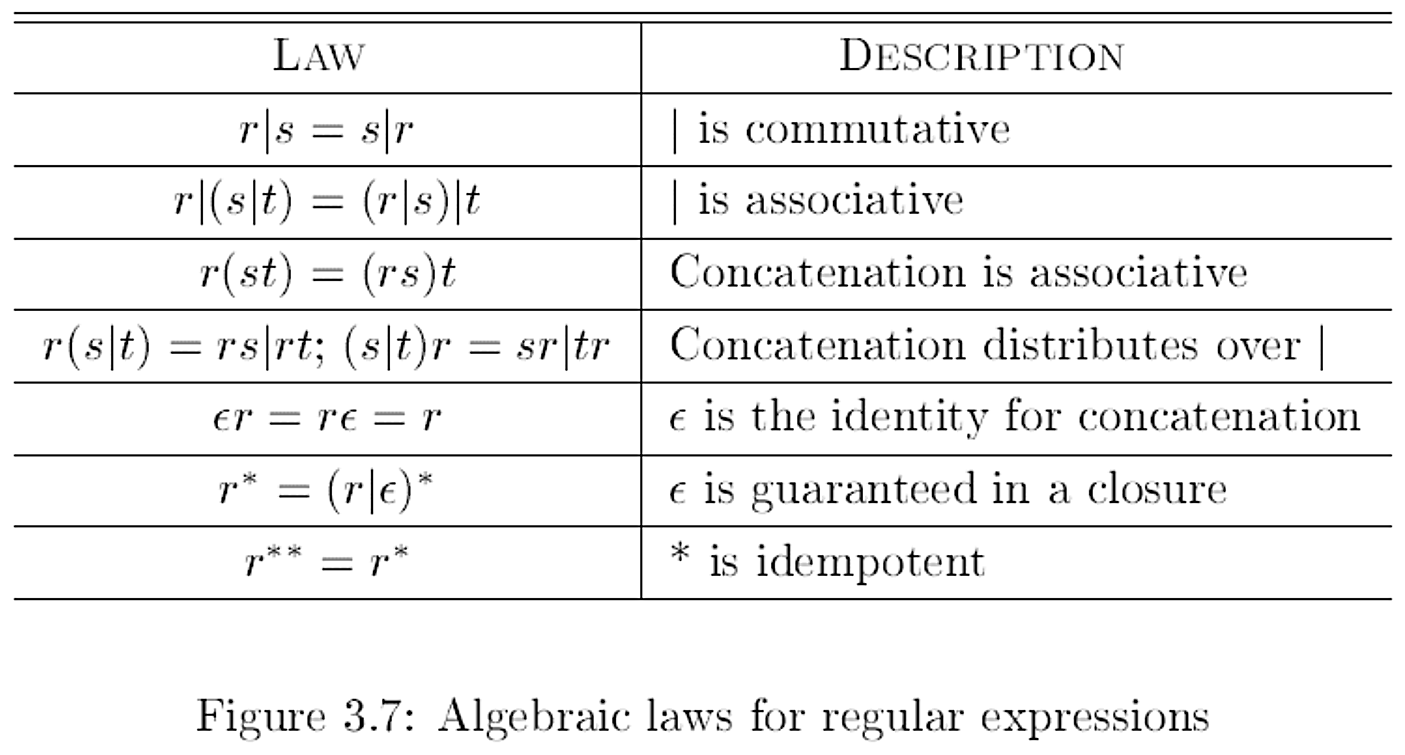 Flex Regular Expressions
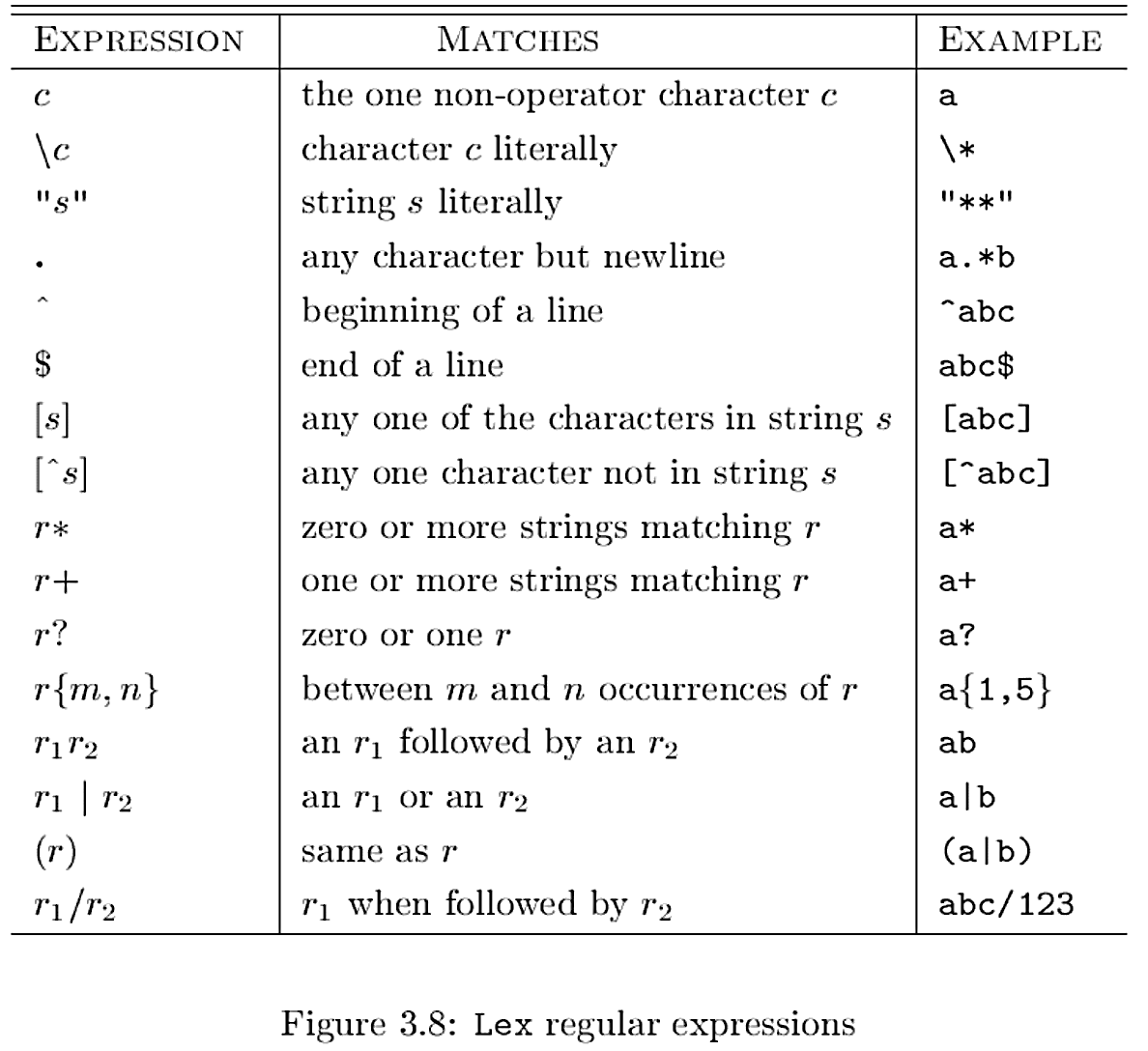 Flex File Format
Format of Flex (.l) file:	     <Definitions>				  %%				  <Rules>				  %%				  <User code>
Note: When compiling in Windows, main() and yywrap() must be explicitly defined in user code section to avoid linker errors
In Linux/UNIX, linking with “-lfl” supplies the default definitions for these functions automatically
calc.l - Flex File Format: <Definitions>
/* Properly formatted code/comments in <Definitions>   
   section will be prepended to lex.yy.c */
%{
#include <stdlib.h>
%}

	/* Macros */
I [iI]
N [nN]
T [tT]

digit     [0-9]
integer   {digit}+
calc.l - Flex File Format: <Definitions>
/* Properly formatted code/comments in <Definitions>   
   section will be prepended to lex.yy.c */
%{
#include <stdlib.h>
%}

	/* Macros */
I [iI]
N [nN]
T [tT]

digit     [0-9]
integer   {digit}+
calc.l - Flex File Format: <Definitions>
/* Properly formatted code/comments in <Definitions>   
   section will be prepended to lex.yy.c */
%{
#include <stdlib.h>
%}

	/* Macros */
I [iI]
N [nN]
T [tT]

digit     [0-9]
integer   {digit}+
Optional sub-section
Used for #include items, function declarations, global variable initializations, etc.
calc.l - Flex File Format: <Definitions>
/* Properly formatted code/comments in <Definitions>   
   section will be prepended to lex.yy.c */
%{
#include <stdlib.h>
%}

	/* Macros */
I [iI]
N [nN]
T [tT]

digit     [0-9]
integer   {digit}+
Macros
Analogous to #define in C;  i.e.
        integer {digit}+
could be thought of as
        #define INTEGER {digit}+
calc.l - Flex File Format: <Rules>
%%
	/* Reserved Word (not case sensitive) */
{I}{N}{T}  { printf("intsym "); }

	/* Whitespace (currently, spaces and tabs only) */
[ \t]+     { }

	/* Number */
{integer}  { printf("number %s ", yytext); }

	/* Special Symbols */
"+"	 { printf("plus "); }
"-"	 { printf("minus "); }
"*"	 { printf("times "); }
"/"	 { printf("divide "); }
"("	 { printf("lparen "); }
")"	 { printf("rparen "); }
\n   { printf("\n\n"); }
.	 { printf("INVALID(%s) ", yytext); }
calc.l - Flex File Format: <User Code>
%% 
	/* Properly formatted code/comments in <User Code> 	   section are appended to lex.yy.c */

  /* If called, allows for scanning of another file */
int yywrap()
{
	return 1;
}

  /* Main function for Flex file */
int main(int argc, char* argv[])
{
    /* Insert message/prompt here, if necessary */

	if (argc > 1) yyin = fopen(argv[1], "r");
	else yyin = stdin;
	yylex();
	return 1;
}
Values Available to the User
There are a number of values that Flex makes available to the user, but for this project, these are likely to be the most useful to you:
yytext: Always a pointer to the scanned lexeme
i.e. Holds text of current token
Can be modified but lengthened (appended to)
yyleng: Length of the current token
Running From Command Line
Here, assume that:
"Sample.l" scans for tokens according to a grammar named Sample
"input.txt" is the file to be scanned; exclude this to scan from stdin

For lexical analysis only (no parsing):
flex.exe Sample.l
gcc –oSample lex.yy.c
Sample input.txt

If it doesn't work:
If issue is with Flex.exe, try inserting its full filepath instead.
If issue is due problems with token types, change all "return(tokenType)" statements to "printf" as shown in slides
Links/Installation
Flex Manual: 
http://flex.sourceforge.net/manual/ 

To Install Flex on Windows:
http://flex.sourceforge.net/  for source, or
http://gnuwin32.sourceforge.net/packages/flex.htm for Windows executable
To Install Flex on Eustis:
Flex version 2.5.35 already installed
To Install Flex on Linux:
Flex package likely must be installed, but package name varies per distribution. Please search Google for package name and instructions.